IOC UNESCO

MEETING OF THE INTER-ICG TASK TEAM ON DISASTER MANAGEMENT AND PREPAREDNESSTOWS Task Team on Disaster Management Preparedness (TT-DMP) Members 


21 - 22 February 2022 - On-line
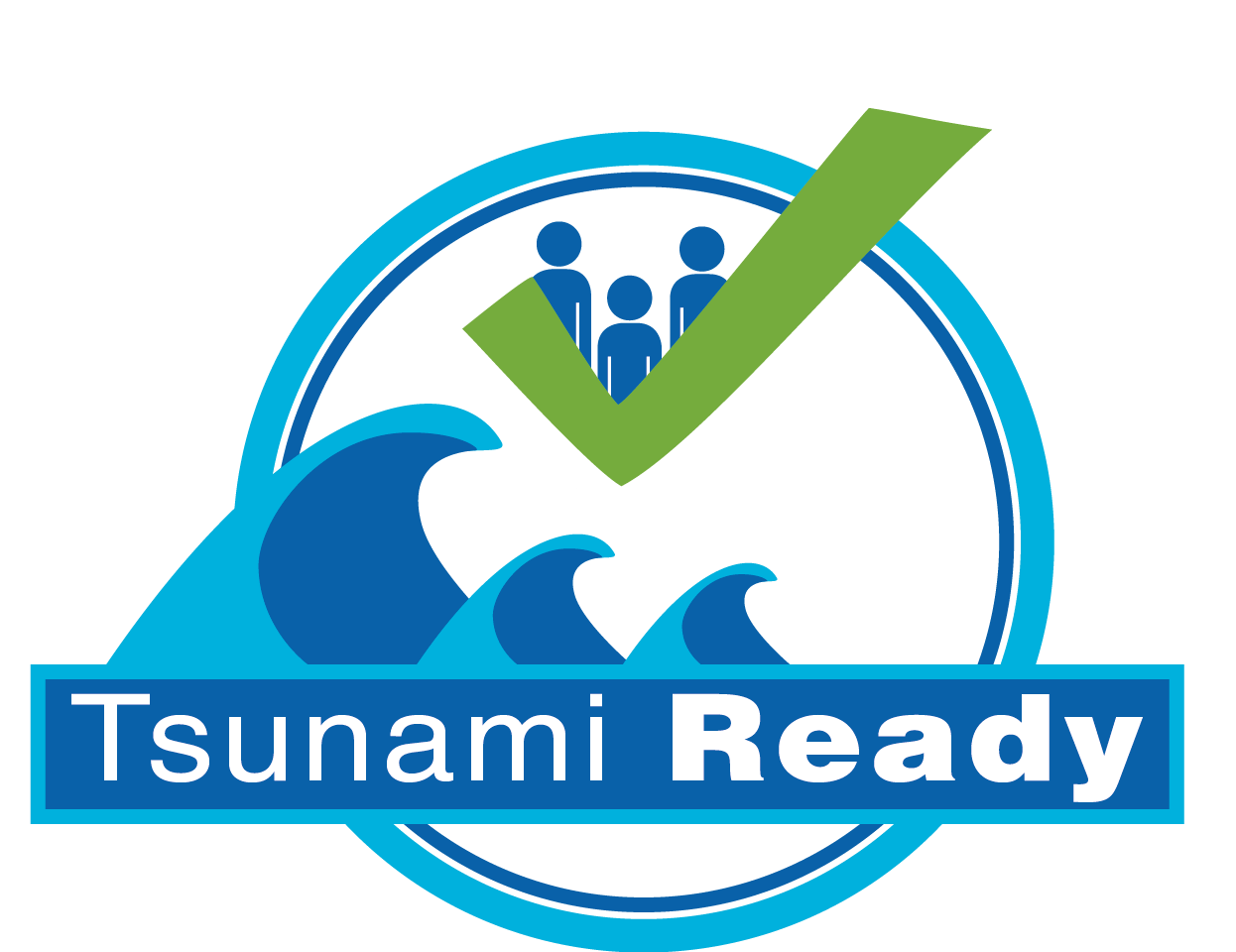 WORLD TSUNAMI AWARENESS DAY (WTAD) 2021
ICG/NEAMTWS 
National Activities
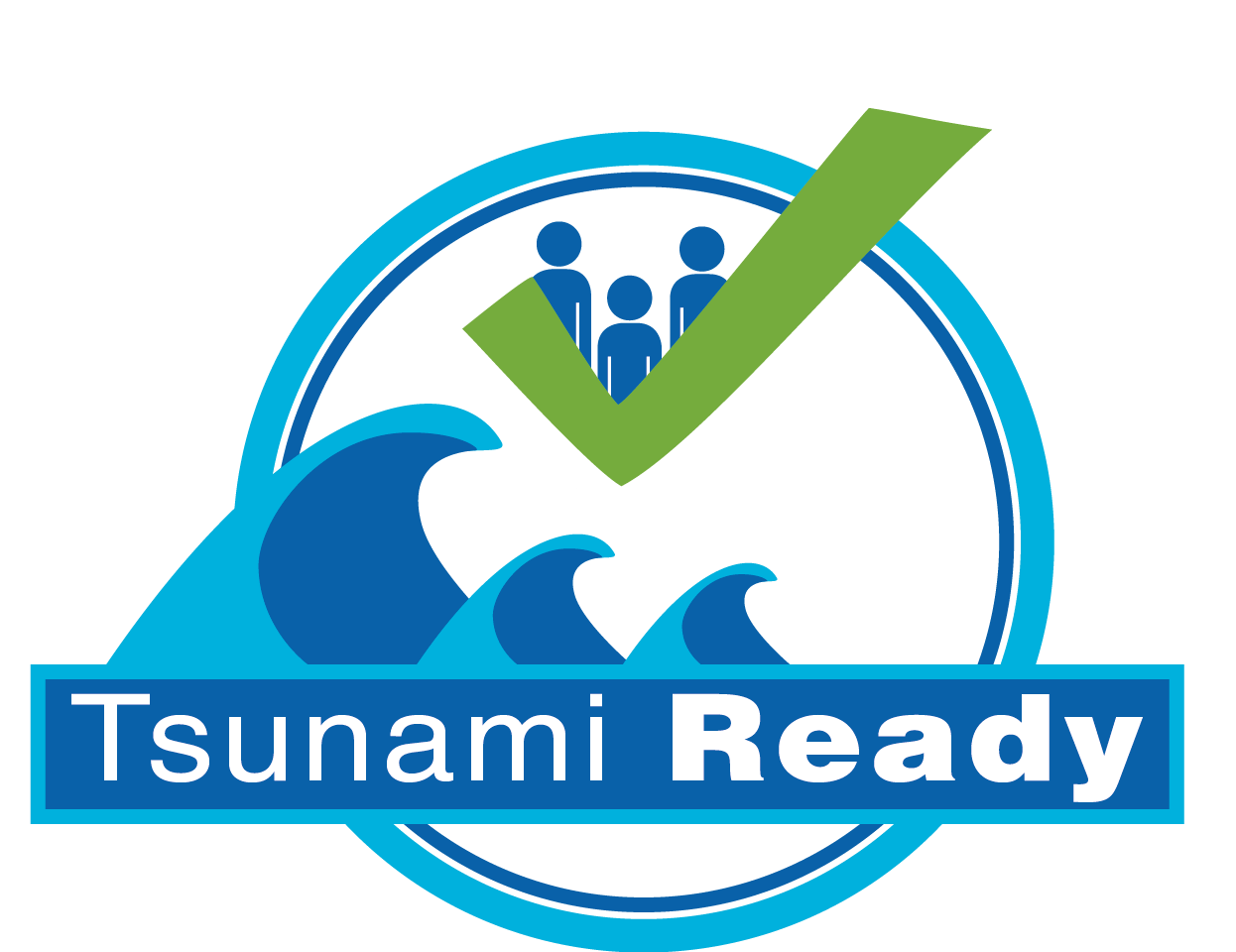 WTAD IN EGYPT
The National Institute of Oceanography and Fisheries (NIOF), Egypt organized social events for public awareness, including an online workshop on 8 Nov. 2021.
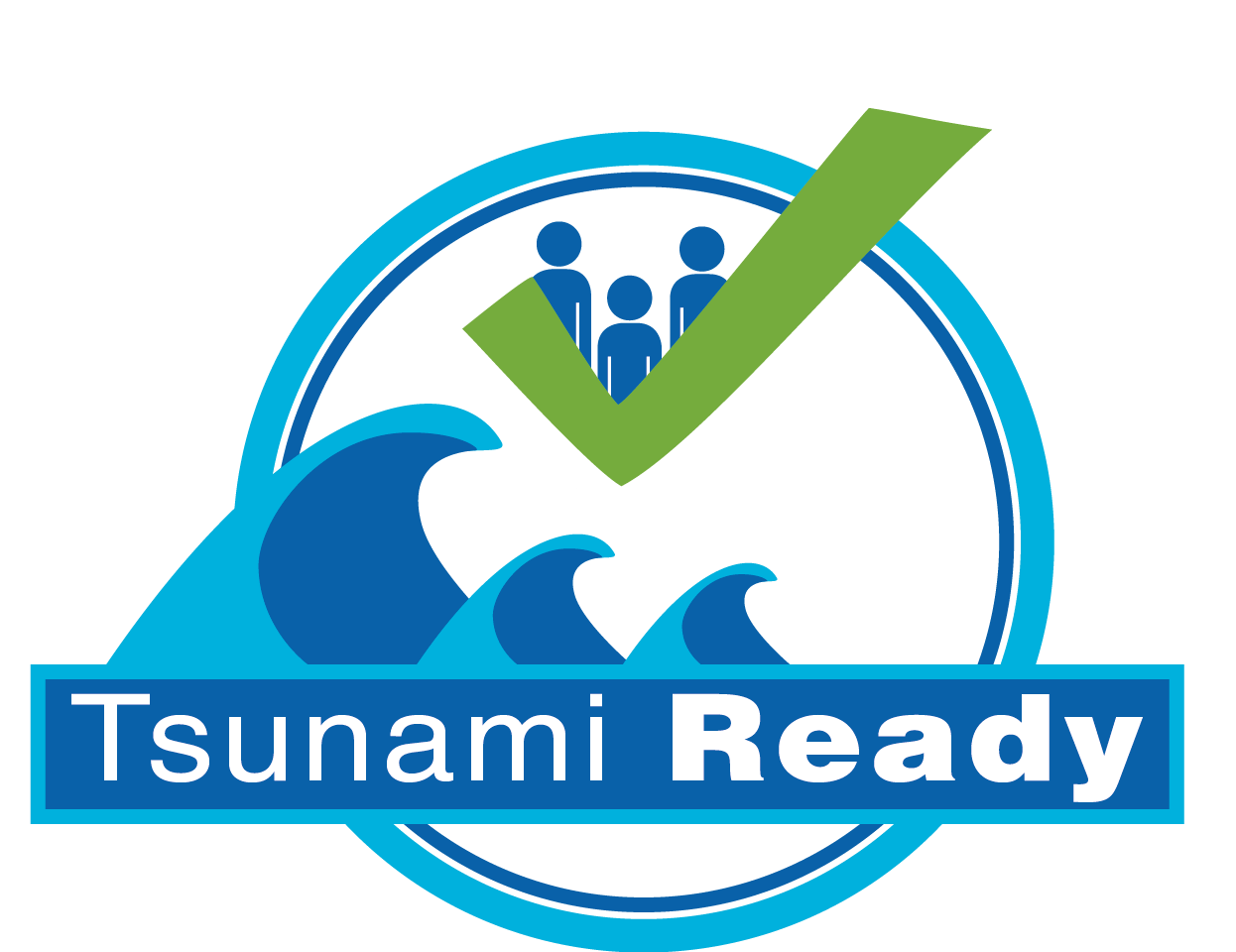 WTAD IN FRANCE
Two separate exercises/drills have been conducted in France: 
Prefect of Bouches du Rhône Department Tsunami Exercise (Marseille, Martigues, Fos-sur-Mer and Cassis), 4 November 2021. 
The exercise aims to test the operational plan for the management of Tsunami crisis (2018) and integrate new actors in the discussion
Four coastal municipalities are participating (Marseille, Martigues, Fos-sur-Mer and Cassis) 
Key stakeholders also participate (the port of Marseille and the shipping company CMA-CGM).
At the national level, the CENALT, the DGSCGC and the COGIC are involved.
There will be an animation cell that will run a scenario to test the procedures of all participants.
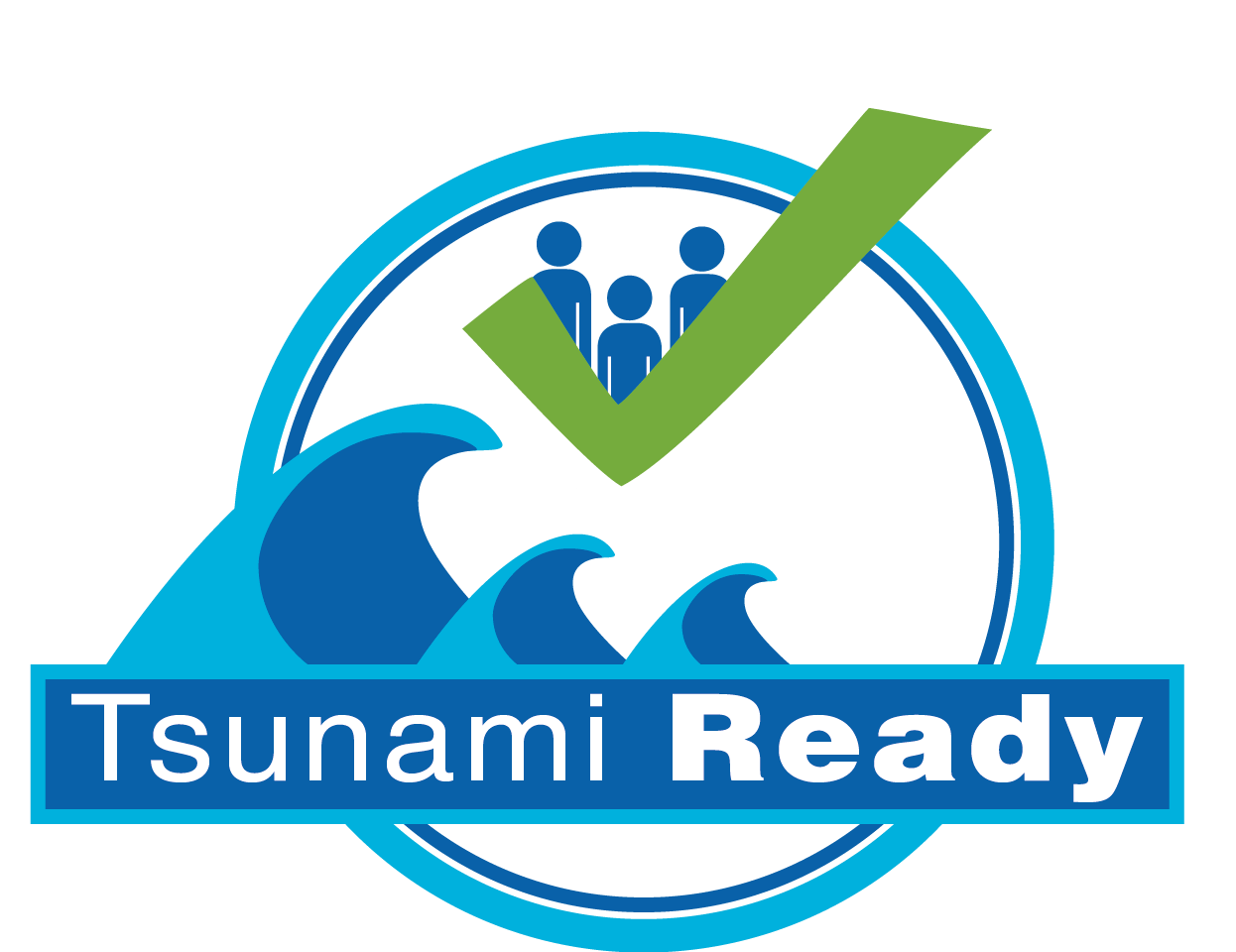 WTAD IN FRANCE
Tsunami drill and seminar was held in the city of Cannes on 5 November, 2021 

The tsunami drill will test the alert of the population via loudspeakers installed in the city as well as a temporary signage along an evacuation route, this experiment took place in the presence of students from the University of Montpellier 3. 
A seminar has been organized in the presence of the Mayor. The main objective of this seminar is to increase the awareness of the actors of the tourism sector. 
The CENALT presented the alert chain, the latest version of the evacuation plan, and the “tsunami” charter for signature to the hotel owners. The advances achieved in  the Tsunami Ready recognition have been announced.
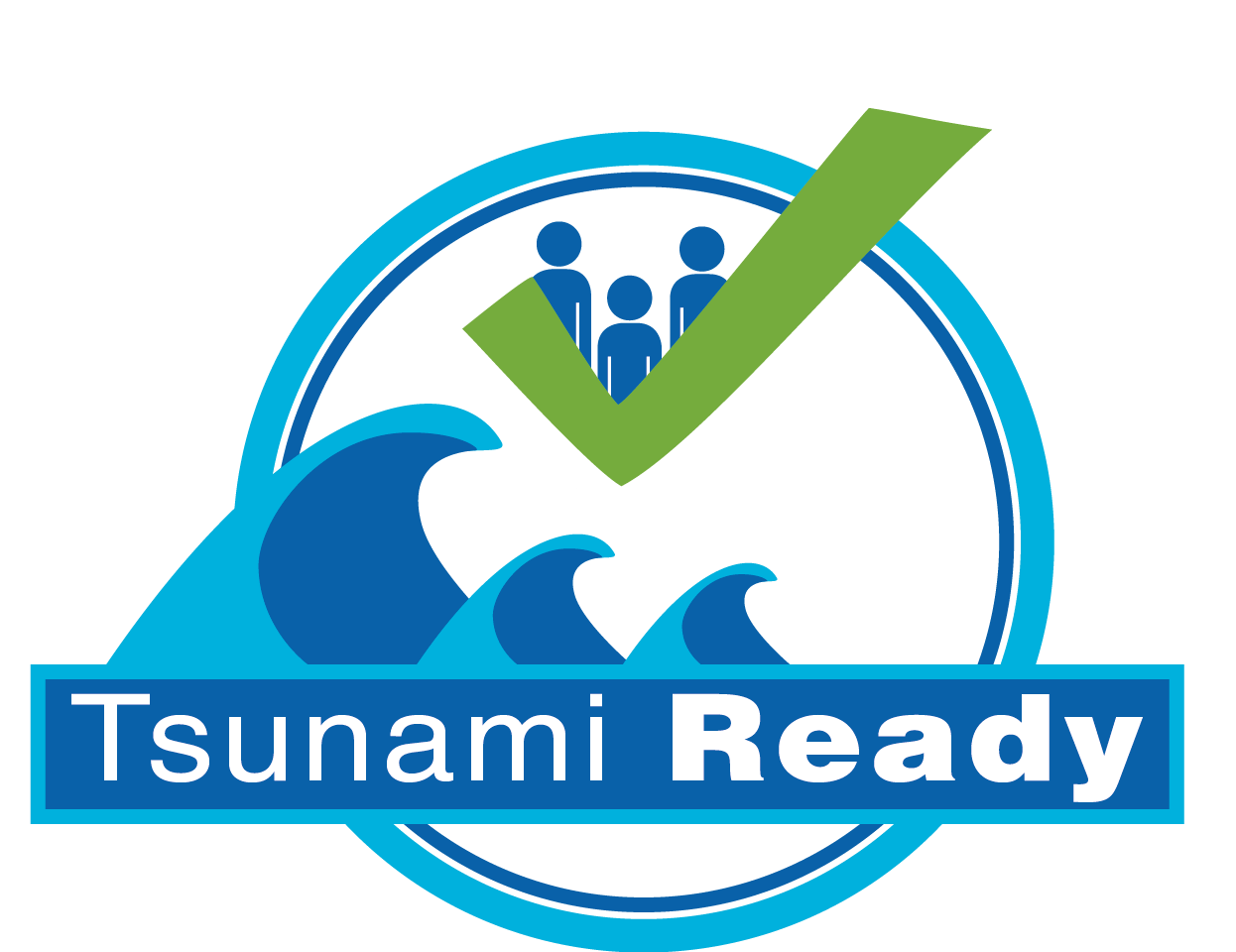 WTAD IN ITALY
On the occasion of the World Tsunami Awareness Day 2021 (World Tsunami Awareness Day) promoted by the United Nations General Assembly, the INGV Tsunami Alert Center (CAT-INGV) researchers will realize various products and multidisciplinary activities:
an exercise promoted by the ChEESE project to show the potential of High-Performance Computing applied to probabilistic hazard forecasting. In particular, it will test Urgent Computing, for rapid post event assessment.
The activities have involved many countries of the Mediterranean area, the Tsunami Service Providers of the ICG/NEAMTWS active in the Eastern Mediterranean (Greece, Italy, Turkey), and the Civil Protection authorities, including the Italian National Department that has contributed in recent years to the development of the Tsunami Alert Center of INGV.
The Story Map: "A journey through the tsunamis of the Mediterranean Sea. From 365 A.D. to today: an interactive path to tell the tsunamis occurred in the Mediterranean Sea". Through photos, videos, texts and interactive links, you can discover the historical and more recent tsunamis occurred in the Mediterranean Sea.
A new video from the Municipality of Minturno (Italy), involved since last year in applying to become a "Tsunami Ready" community, has been published.
The CAT-INGV has also participated in the exercise organized by the Malta Civil Protection in collaboration with the European Union's Joint Research Center (JRC). The CAT has provided the alert messaging for a tsunamigenic seismic event, taking as reference the scenario of the exercise NEAMWave21 (an earthquake of magnitude 7.9 in the Ionian Sea).
 Participation (A. Amato) to the webinar organized by NIOF (Egypt)
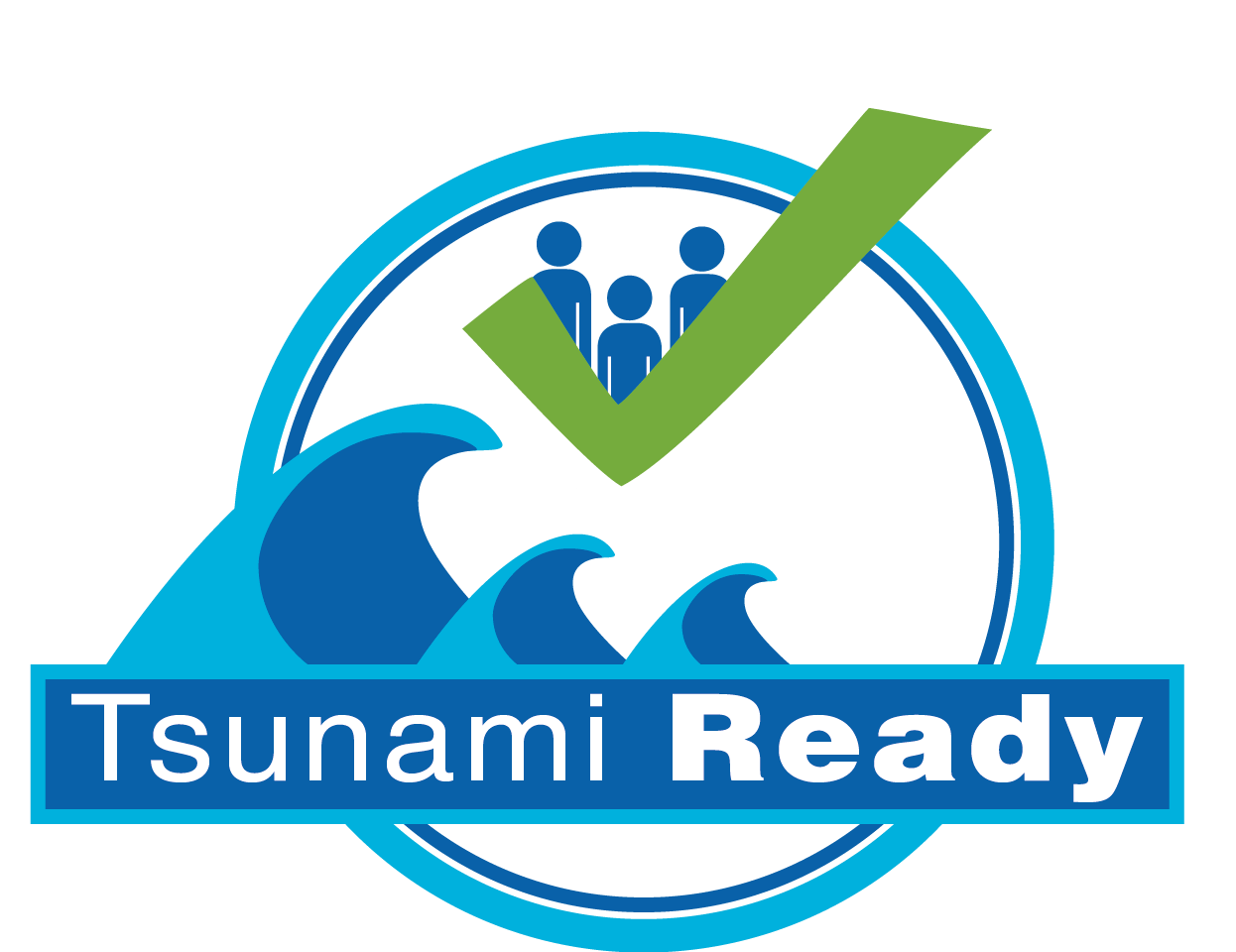 WTAD IN GREECE
Tsunamis and Protection Measures Webinar
Organized by the Directorate of Civil Protection, Region of Attica on 3 November 2021. Presentations about tsunami, covering the science, hazard, warning, and mitigation/preparedness/self-protection measures aspects. The NEAM ICG vice-chair, Professor Synolakis will also be a speaker in this online event.
ChEESE Project Exercise
NOA-TSP participated in a table top exercise on 5 November, 2021 using the Samos 2020 Mw 7 earthquake and tsunami as the main scenario. The exercise was promoted by the ChEESE Project (https://cheese-coe.eu/) to show the potentiality of Urgent Computing for Rapid Post Event Assessment. The exercise consisted of:
The Tsunami Service Providers (TSPs) of the NEAMTWS that issued the alert messages for the Samos tsunami, replayed their operations during the exercise. 
Exercise conducted for ARISTOTLE/ERCC purposes, that is, an ensemble of tsunami simulations has been run to evaluate the Probabilistic Tsunami Forecasting (PTF, https://www.nature.com/articles/s41467-021-25815-w).
The Urgent Computing has been performed live by INGV researchers on the CINECA Marconi100.
 The potentiality and applicability of the PTF for early warning operations has also been discussed among the NEAMTWS TSPs.
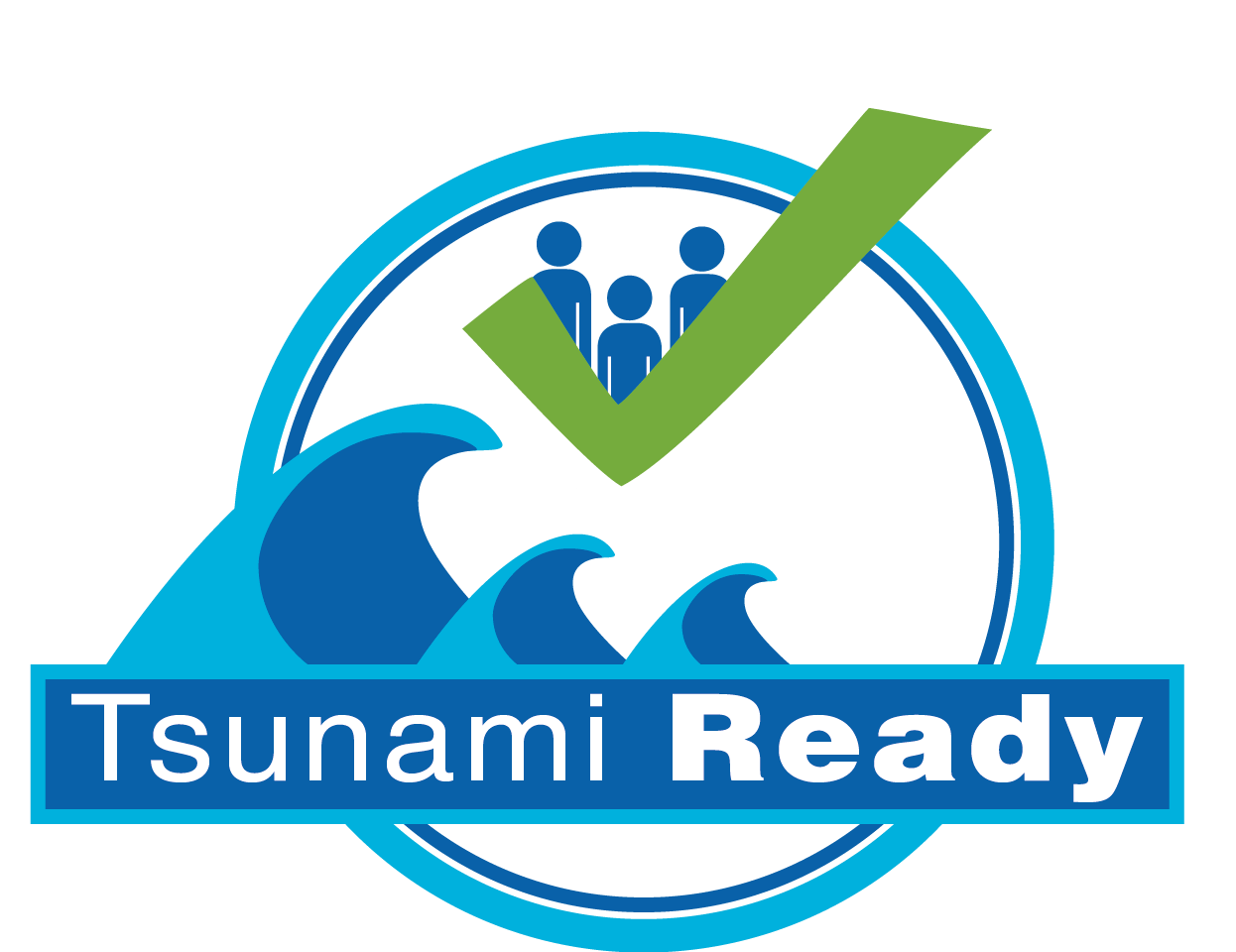 WTAD IN MALTA
JRC TLM-MALTA21 Tsunami Exercise
The exercise is organized by the Civil Protection Department and the University of Malta, it will take place at the village of Marsaxlokk on 5 November 2021.  It is the first time that such an exercise is being carried out in the Country.
It tested the effectiveness of the newly installed suite of monitoring and warning devices, their integration into the Local Council emergency management plan, and its interoperability with the regional tsunami alert messages disseminated by the Tsunami Service Provider of Malta, i.e. CAT-INGV (link). 
The Tsunami Last Mile local network’s capability to detect the event, create a proper warning message and disseminate it to predefined receivers has been timed. The entire local emergency response system has been involved.
The residents in the expected inundation area of Marsaxlokk have been evacuated via newly identified evacuation routes towards the meeting/assembly points.
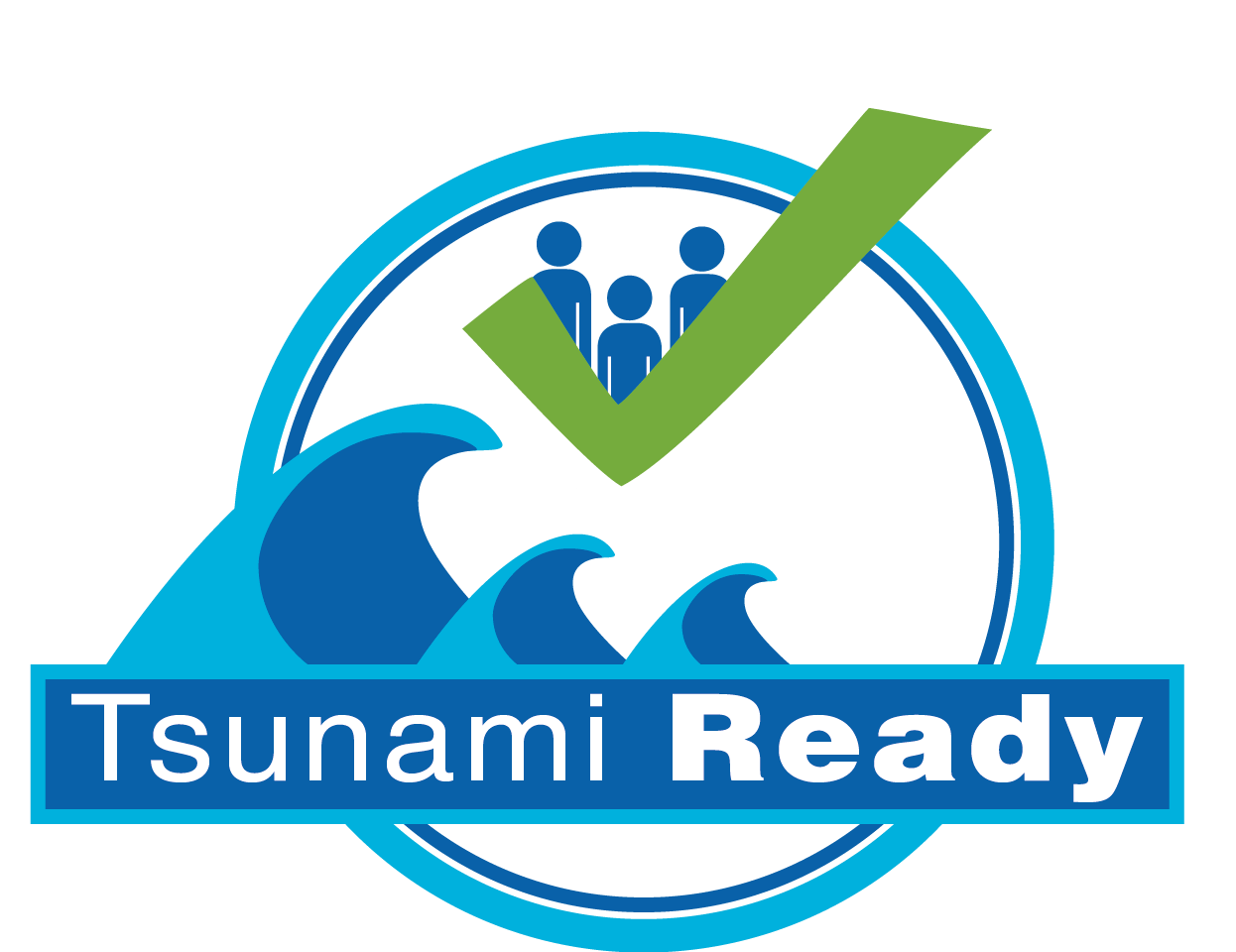 WTAD IN SPAIN
A Tsunami Ready office was inaugurated in Chipiona on 3 November 2021 with a permanent exposition display to the local public and tourist visitants.
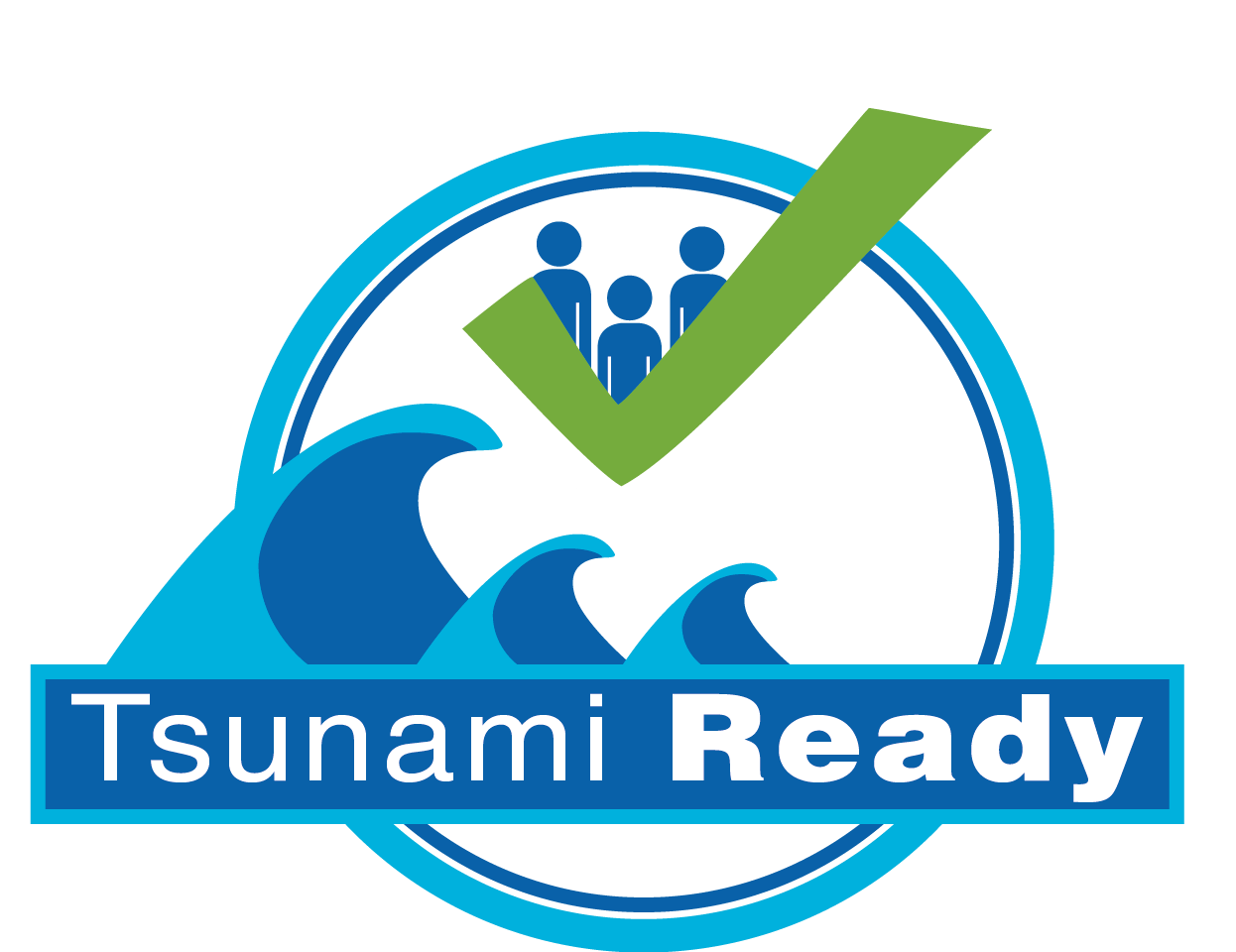 WTAD IN TURKEY
Tsunami awareness event was co-organized by Istanbul Metropolitan Municipality and KOERI with participation of METU and various national stakeholders. The event consisted of various short seminars/presentations on: 
Recent tsunami risk mitigation activities conducted by the Istanbul Metropolitan Municipality 
KOERI’s tsunami early warning system,
Requirements for a near-field tsunami warning system in Marmara region,
KOERI’s recent deployment of multi-hazard observation system along northern coast of Marmara Sea
THANK YOU FOR YOUR ATTENTION